Whose responsibility?
Support and service for people with disability in Sweden
Johanna Gustafsson  2022-06-16
/
Sweden`s disability policies
[Speaker Notes: A national strategy for disability policy was adopted in 2016, taking the UN CRPD as its starting point and with sectoral actions identified broadly for the period 2017-2020. An inquiry established to review the governance of disability policy reported in 2019 (proposing that it become an integral part of human rights work). 	The Swedish Government. The National disability strategy. https://www.regeringen.se/rattsliga-dokument/proposition/2017/05/prop.-201617188/.]
What is disability?
Laws governing support and services
Health Services Act (2017:30)
Section 1: The goal of health and medical care is good health and care on equal terms for the entire population. Care must be given with respect for the equal value of all people and for the dignity of the individual. Those who have the greatest need for health and medical care must be given priority for care.

Education Act (2010:800)
Section 4: The education within the school system aims for children and students to acquire and develop knowledge and values. It should promote the development and learning of all children and students as well as a lifelong desire to learn. The education must also convey and anchor respect for human rights and the fundamental democratic values on which Swedish society rests.
The education must take into account the different needs of children and students. Children and students should be given support and stimulation so that they develop as far as possible. One aim should be to compensate differences in the children's and students' ability to utilize and take part in the education.
[Speaker Notes: The different levels provide different kind of support and services, based on four main acts: Social Services Act, Health Services Act,
Education Act, and the Law concerning support and services for persons with certain disabilities (henceforth Law on
Disability Support – LSS). 

In Sweden the principle of free choice of care is applied, which means that citizens have the right
to seek health care services wherever they want in the country. The free choice of care applies to both publicly financed and
private care, if the private care provider has an agreement with the region. The other support and services are foremost provided at local level.]
Laws governing disability support and services
Social Services Act (2001:453)
Section 1: The social service of society shall, on the basis of democracy and solidarity, promote the people's economic and social security, equality in living conditions, active participation in society

The Law concerning support and services for persons with certain disabilities (LSS) (1993:387)
Section 5 Activities under this Act shall promote equality in living conditions and full participation in society/ … /The goal shall be that the individual is given the opportunity to live like others.
Section 6 / Ceases to apply U: 2023-07-01 / The activities according to this Act shall be of good quality and conducted in collaboration with other relevant community bodies and authorities. The activities must be based on respect for the individual's right to self-determination and integrity. The individual shall, to the greatest possible extent, be given influence and co-determination over initiatives that are given
Support and services on national, regional and municipal level in Sweden
Source: EASPD
[Speaker Notes: Social support and services for people with disabilities are available on national, regional and municipal level. Responsible to fulfill this aim: 
Government agencies (state level) have a national responsibility for education, healthcare and employment
The regional councils (regional level) are responsible for health and medical care
The municipalities (municipal level) are responsible for education (local level), social services and individual support (e.g. LSS)]
National level –support targeting PwD
[Speaker Notes: In the years leading up to 2019, when this factsheet was drafted, personal assistance was provided
to approximately 20,000 people yearly, of which approximately 16,000 have had personal assistance allowance (LASS)
from the Social Insurance Agency. The purpose of the personal assistance allowance (LASS) is to provide monetary
support for a person with disability to hire personal assistants and is regulated in separate legislation, the Assistance
Benefits Act of 2010. The government sets a standard amount for personal assistance allowance (LASS) every year.
There is no lower age limit for obtaining personal assistance allowance (LASS) and it is possible to continue receiving it
after the age of 65 if it has been granted before that age. A person cannot obtain personal assistance allowance (LASS)
if he/she lives in specially adapted housing, according to the Law on Disability Support – LSS.]
National level –support targeting PwD
[Speaker Notes: Labor market policy is a state responsibility, but the municipalities play a key role through various vocational support and
services. This is especially for those groups who, for various reasons, need extra support to enter the labor market. The
measures offered are often different types of job training and placements in municipal labor market units, sometimes in
combination with targeted support for competitive jobs in the open labor market. However, there is a difference between
municipalities in the types of support offered.

The special efforts are:
contribution to aids in the workplace,
contribution to literature and interpreters for people with visual or hearing impairments,
allowance for personal support in the workplace,
special support person for introduction and follow-up (SIUS),
contribution to start-up costs at the start of a business,
wage subsidies
sheltered work
Special schools]
National responsibility for what?
For fulfilling the laws and national policies?
Equality in living conditions 
The economic situation for people with disabilities is worse than for the rest of the population.
Financial situation differs between women and men with disabilities as well as between people with disabilities with or without an immigrant background
Long-term financial assistance are more common among people with services according to the LSS-legislation,  and the Social Services Act (SoL) 
Within SoL, people with mental disabilities are overrepresented
Employment in the open labour market
The number of people participating in ‘wage subsidy programs’  at the Public employment services has decreased for all programs except employment at Samhall (sheltered employment), which in practice means a transfer from employment programs aiming at the open labour market to the sheltered employment.
Regional level –support targeting PwD
[Speaker Notes: Healthcare and medical services are governed on the regional level and include habilitation measures and
assistive devices, financed by the national income tax system and free for children and fee-based for adults, up to a maximum
rate, and provided by mostly public but also private providers, the latter more common in urban areas. For healthcare
services, the national care guarantee applies,which determines the maximum waiting time for services. If specialist care is
required, a visit must be offered within 90 days and additional treatment should be started within 90 days. In years around
the time of developing this factsheet in 2019, however, media has reported on long waiting times in specialized health
care, which are responsible for disability-related health services and assistive devices but the waiting times vary between
different regions and between different kind of services.]
Regional responsibility for what?
For fulfilling the laws and national policies?
Good health and care on equal terms for the entire population/ … /Those who have the greatest need for health and medical care must be given priority to care.
Few measures have been taken to ensure equal health for people with disabilities, despite the knowledge that people with disabilities have poorer living conditions, poorer living habits and poorer health than others
Access to care has been affected during the pandemic, based on an increased use of digital solutions, which has been shown to lead to large digital exclusion for people with disabilities.
Access to habilitation, rehabilitation and aids is different nationally, which undermines the goal of equal care.
Inequal terms between regions
Municipal level -disability support
The municipalities provides services as provisioned in the Social Services Act and the LSS.
provides services like in-kind support measures and services
as municipalities are self-governed there is a difference between municipalities in the types of support offered
Different organizational solutions to support and services. 
municipal government care performed mainly by staff employed in the municipality, 
private management -  service is performed by other than the municipality but the municipality has the responsibility, and pay for the support and services

The municipalities act as partners, to the state, in carry out labour market  measures 
Often different types of job training and placements in municipal labor market units
Support for competitive jobs in the open labor market
Municipal level -disability support
[Speaker Notes: Since 2009, when the Freedom of Choice Act came into force, regions and municipalities have been able to offer a
system where the individual has the right to choose the supplier to perform the service. Freedom of choice -systems are
compulsory in preschool, school and primary care. In other areas (i.e. social services and other health care) it is optional for
municipalities and regions to introduce it.]
Municipal level -disability support
Pre-schools, schools (locally governed)
No official recognition of disability for support in mainstream education
Special divisions in schools for students with disabilities, following a special curriculum (särskola)
Local initiatives focusing on children with special needs (e.g., smaller study groups)
Municipal responsibility for what?
For fulfilling the laws and national policies?
Equality in living conditions

A 2018 review of the Law on Disability Support - LSS and personal assistance allowance shows that the costs for services, and especially personal assistance allowance, have increased over a longer period of time 
Proposes that a new law on support and service for certain persons with disabilities should replace the current law
In 2019, the municipalities reported a budget deficit for disability support and “many municipalities believe that the tougher situation requires austerity policies/ … / Waiting time during assessment continue to increase. This means that people with disabilities may have to wait a long time to receive the support to which they are entitled. Sometimes several years.”
Inequal terms between municipalities
Whose responsibility for whom?
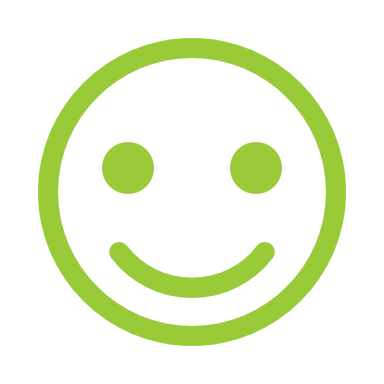 Thank you for your attention